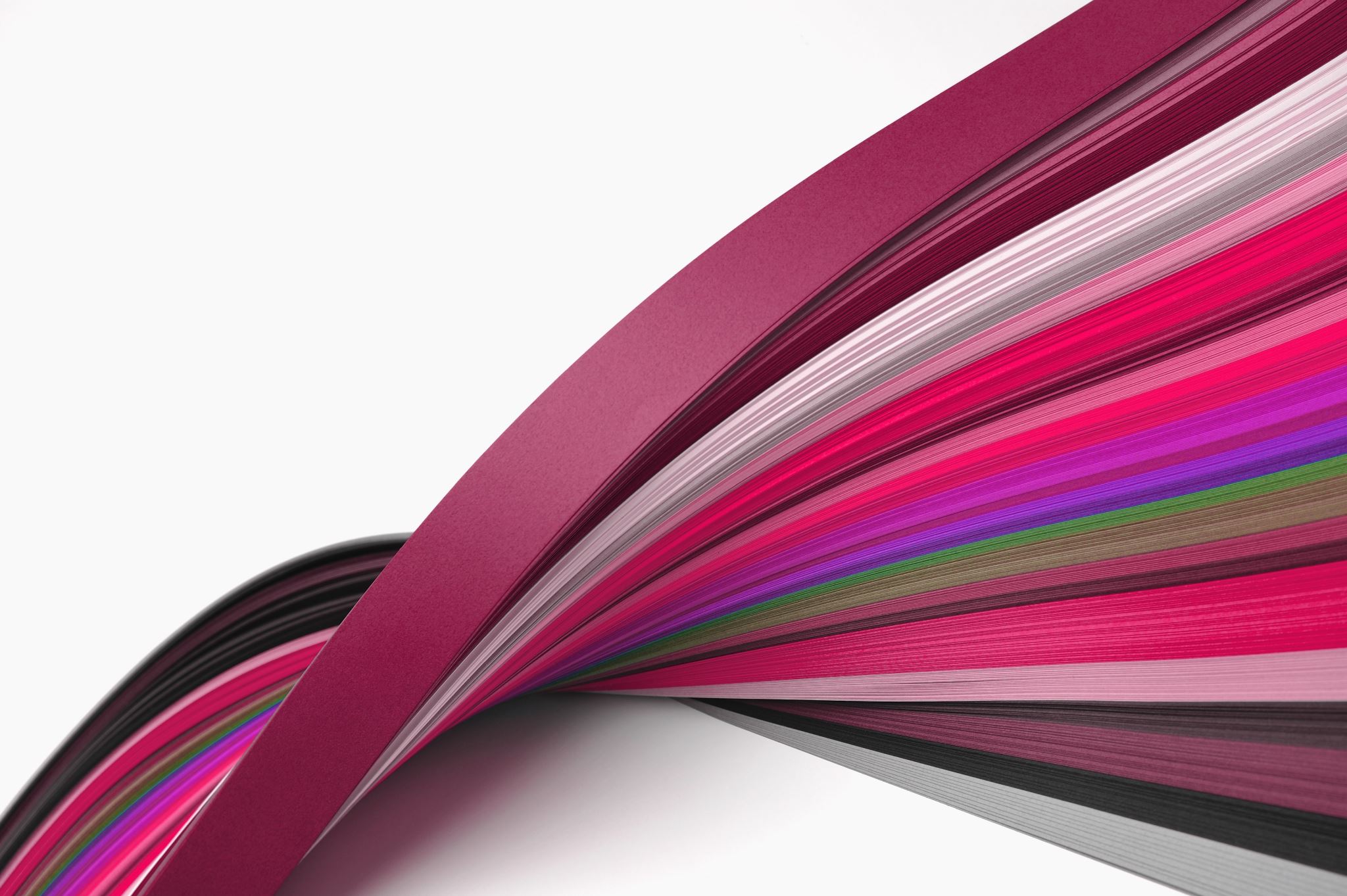 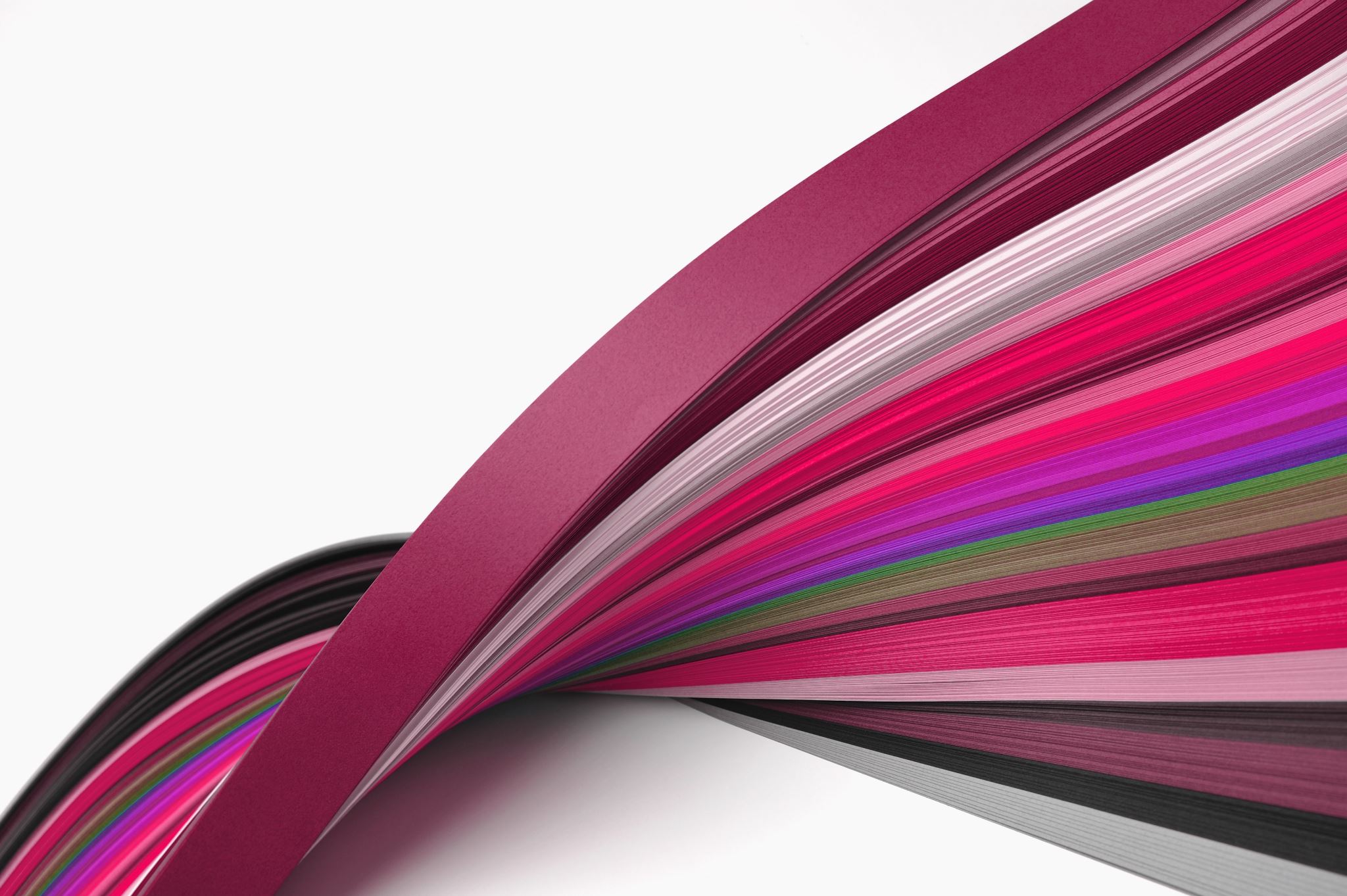 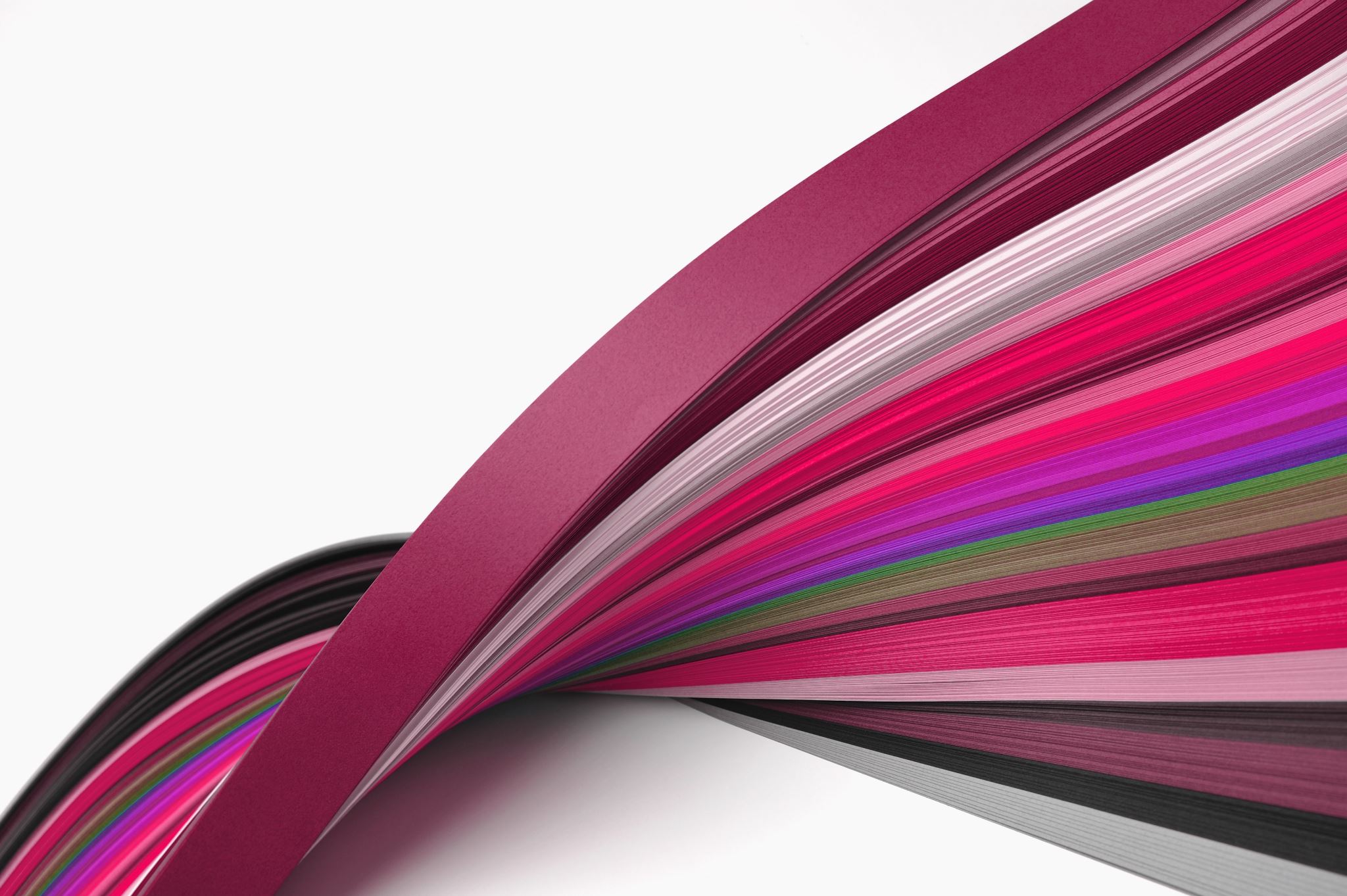 Utilization of AI/ML in Obesity Research Targeting African-American Women and Girls: The Mother-Daughter Dyad
Kenya Palmer Emrich, MS, MSN, FNP-BC, CSCS, NBC-HWC
Nutrition Intervention, Communication, Behavior Change (NICBC)
June 17, 2024
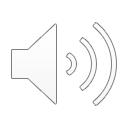 The Problem, Objectives & Aims
Problem:  Rising prevalence of obesity in AA women and girls, lack of knowledge regarding the mother-daughter dyad. 

Objective 1:  Predicting obesity in AA women and girls, and the AA-MDD
Aim #1: Utilize AI/ML models to identify and predict risk factors in this population

Objective 2: Apply Behavior Change Interventions 
Aim #2: Utilize AI/ML models to develop targeted, culturally specific interventions based on behavior change theory 

Objective 3: Measure weight change
Aim #3: Evaluate the effectiveness of AI/ML-informed interventions in improving health behaviors and decreasing obesity in the AA mother-daughter dyad.
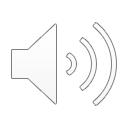 Ethical Considerations
ACCEPT-AI
Women4Ethicial AI
Age
Communication
Consent + Assent
Equity
Protection of Data
Technological Considerations—Transparency,
Support the implementation of the Recommendation on the Ethics of Artificial Intelligence,
Share research and contribute to a repository of good practices,
Drive progress on non-discriminatory algorithms and data sources, and 
Incentivize girls, women and under-represented groups to participate in AI.
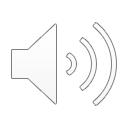 https://www.unesco.org/en/artificial-intelligence/women4ethical-ai
Glossary/Ontology/Knowledge Graphs
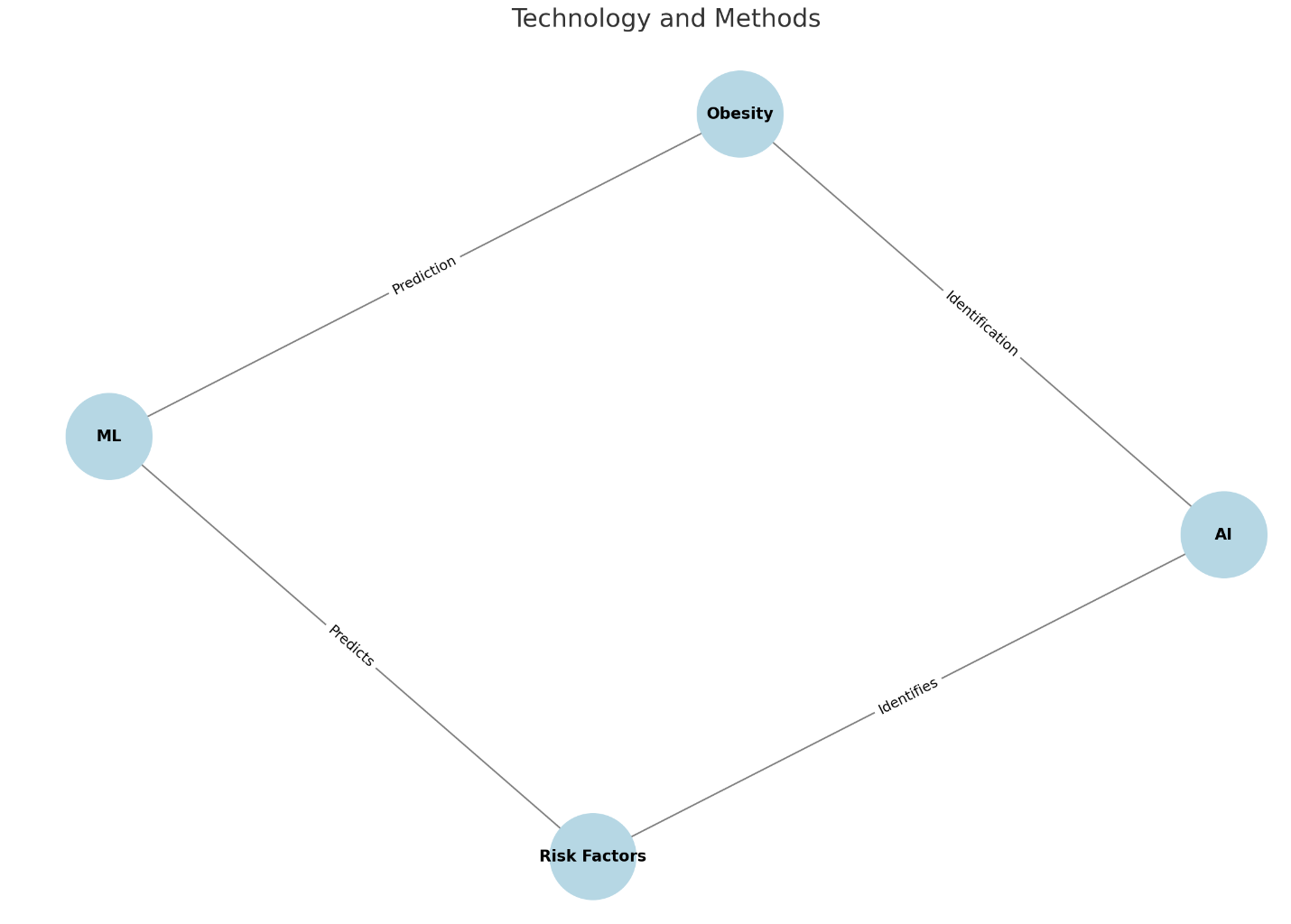 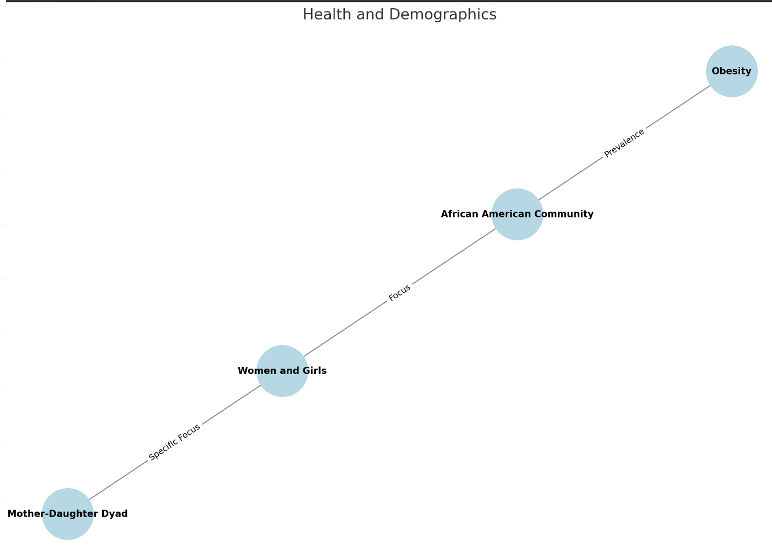 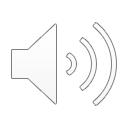 Conceptual Mapping & Policy
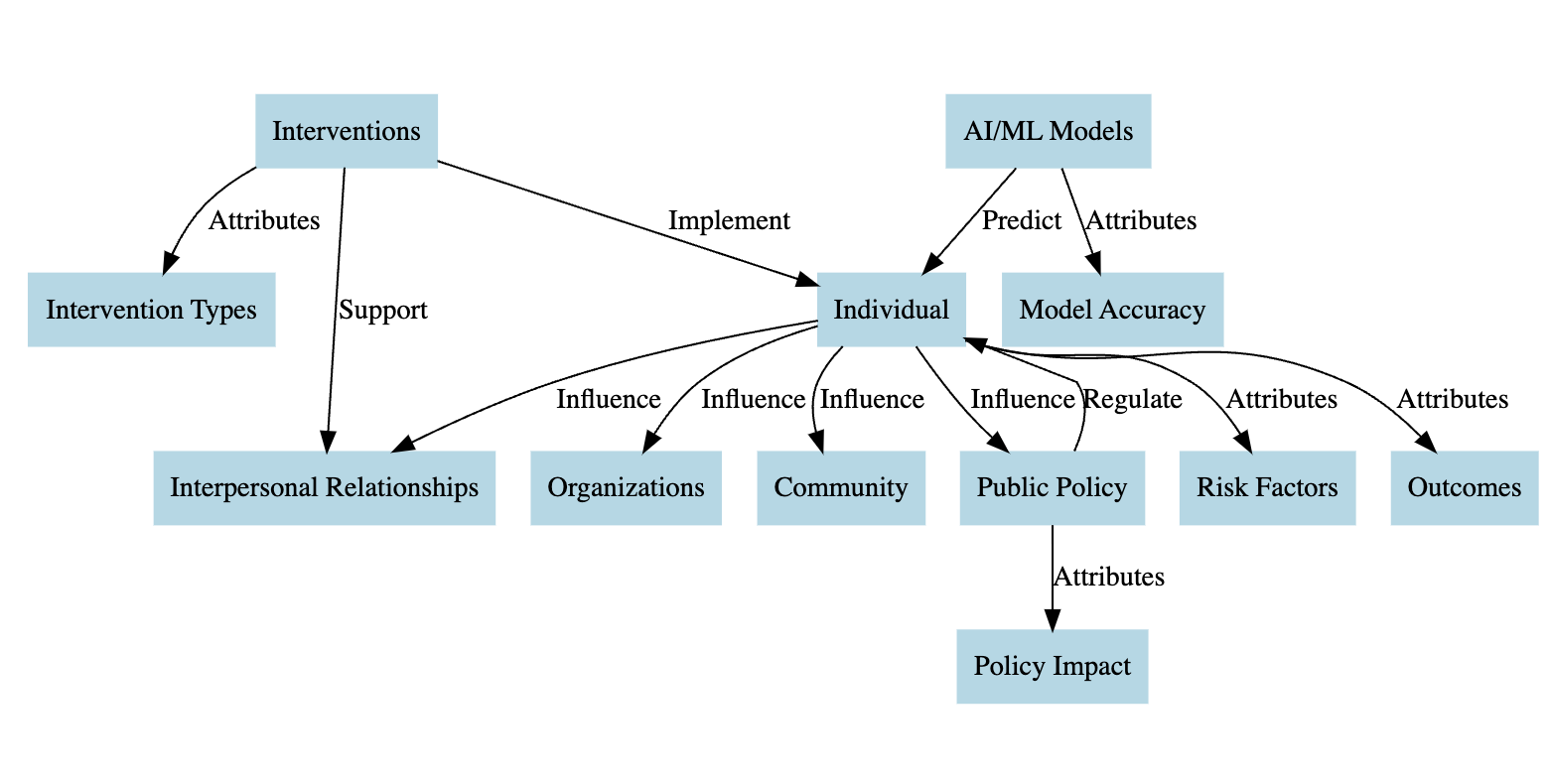 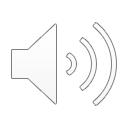 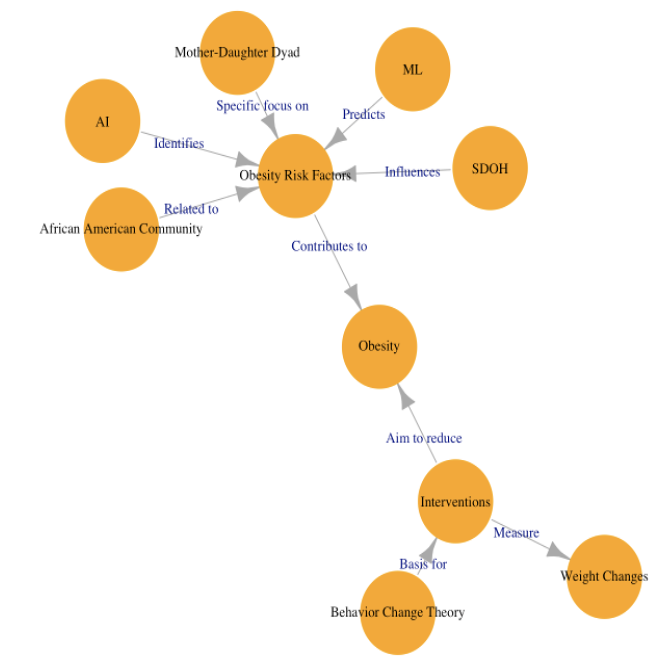 Causal diagrams
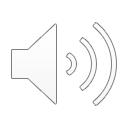 Future Implications
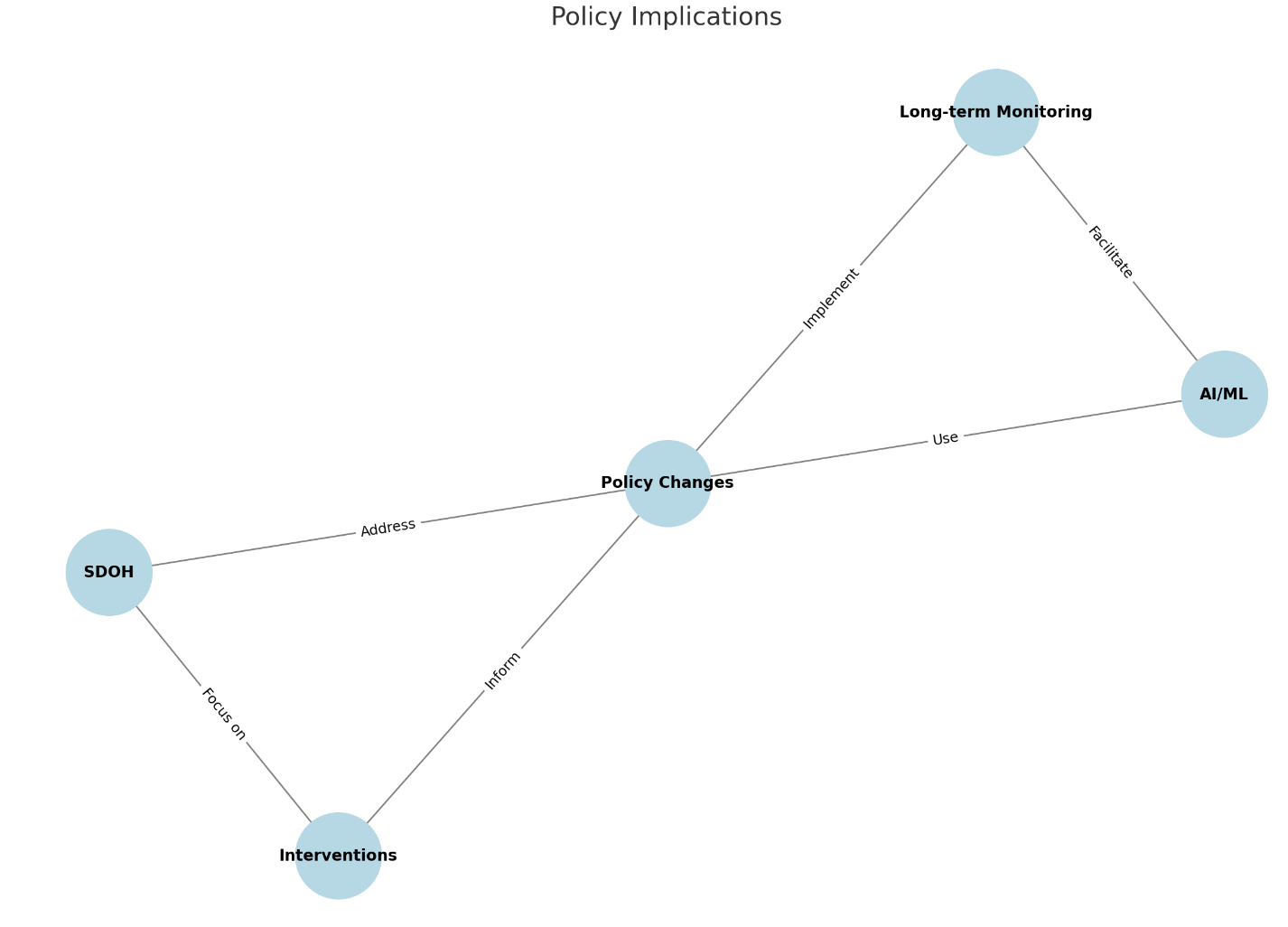 AI/ML-based research
Education and training in Obesity + AI/ML research 
Cultural-specific intervention development
Robust longitudinal studies
Enhanced Ethical oversight
Policy Advocacy
Community engagement
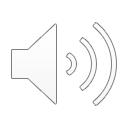 [Speaker Notes: \]